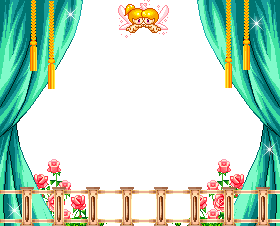 Polyglot
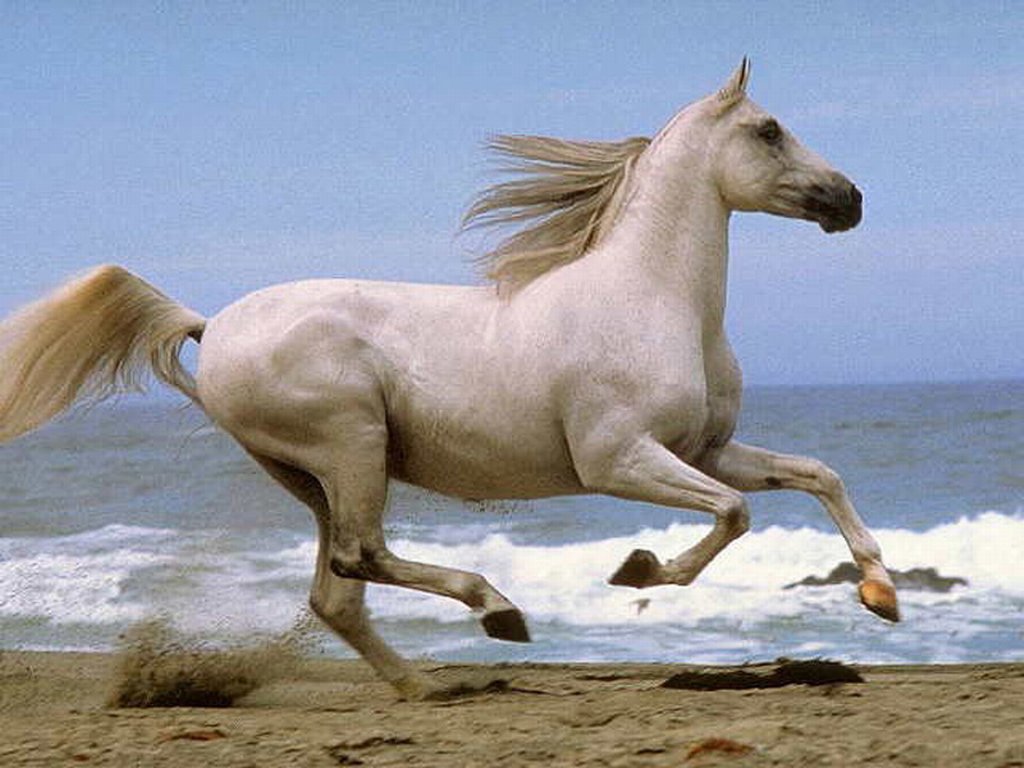 Who is the fastest? 
Кім жүйрік?
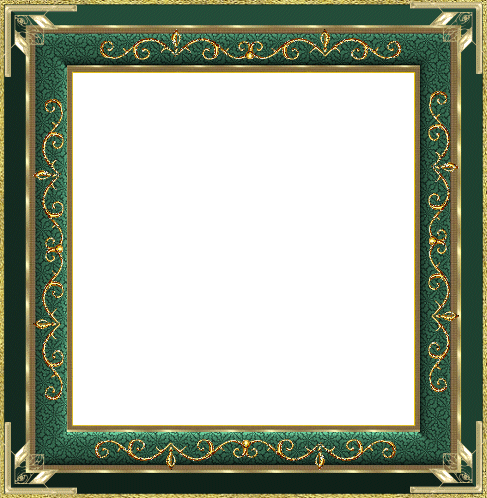 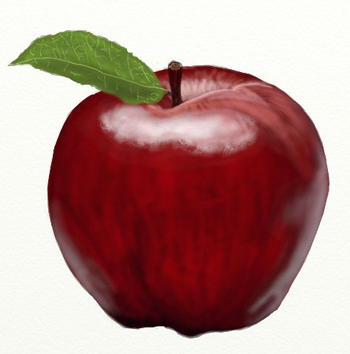 алма,яблоко, apple
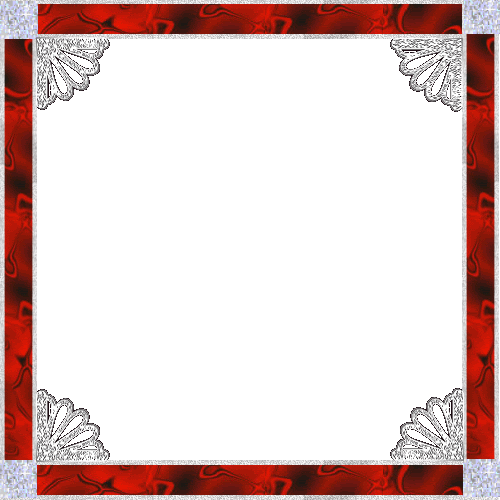 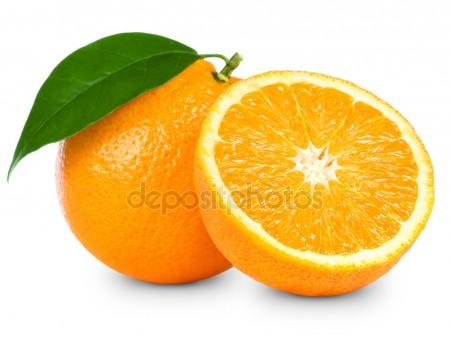 апельсин,апельсин,orange,
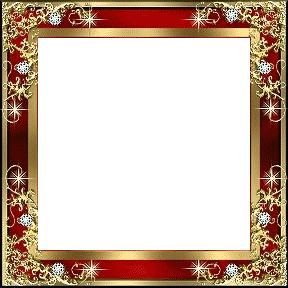 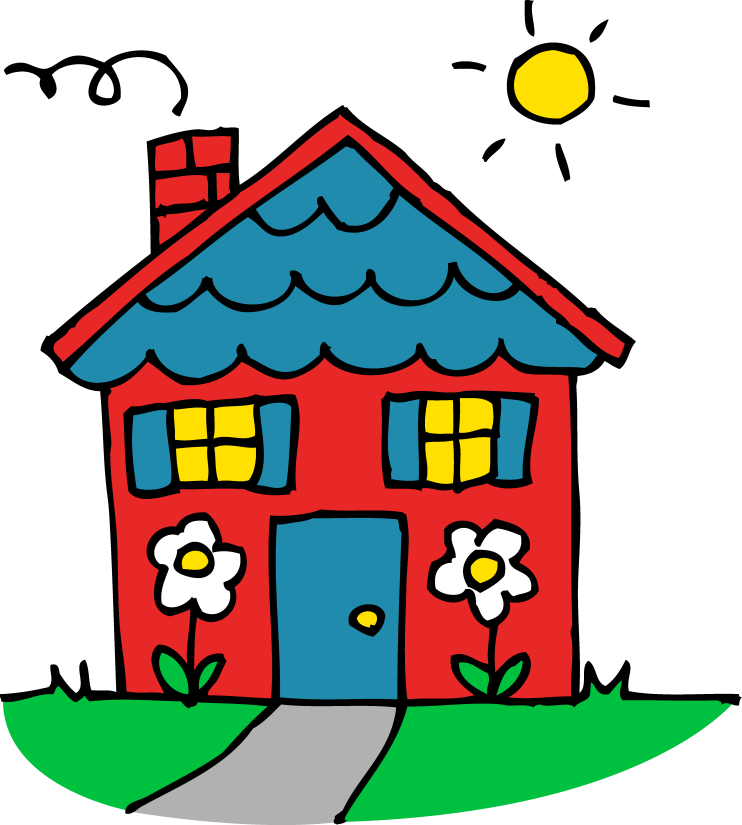 Үй, дом, house
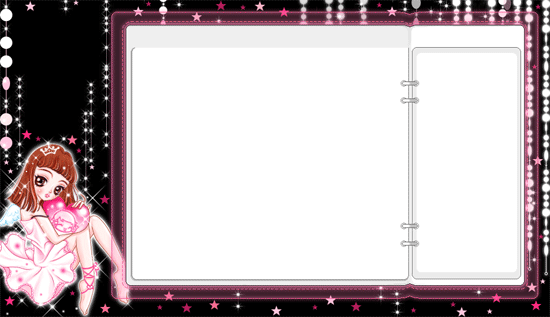 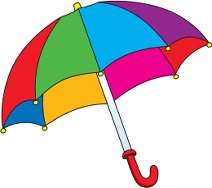 қолшатыр, зонтик, umbrella
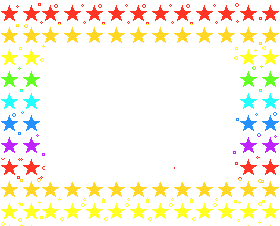 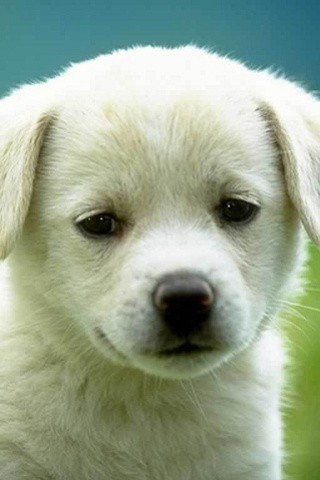 ит, собака,dog
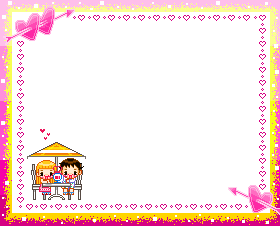 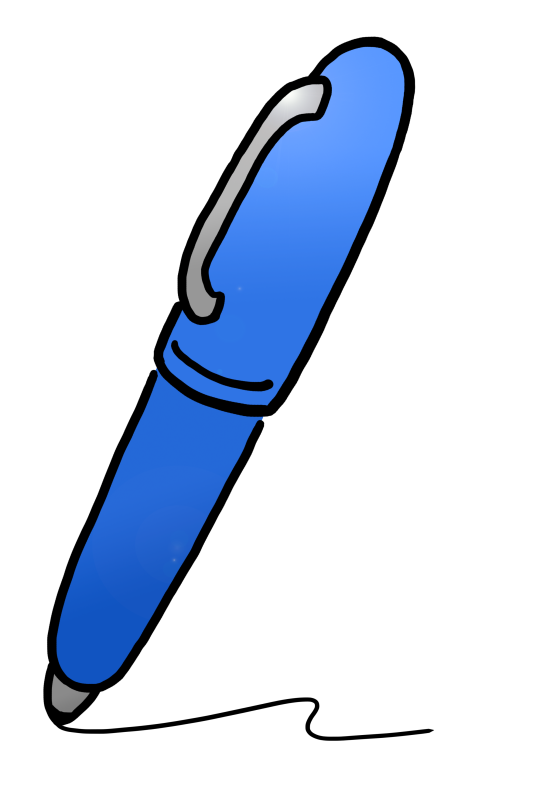 қалам,
ручка, 
pen
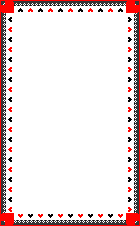 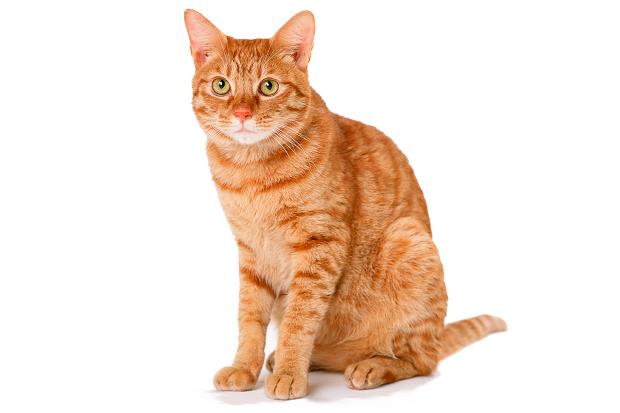 мысық,
кошка, 
cat
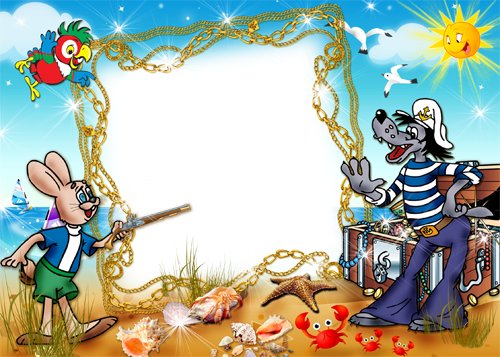 Who is the first?  
     Кім  бірінші?
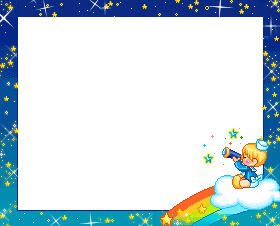 Aa
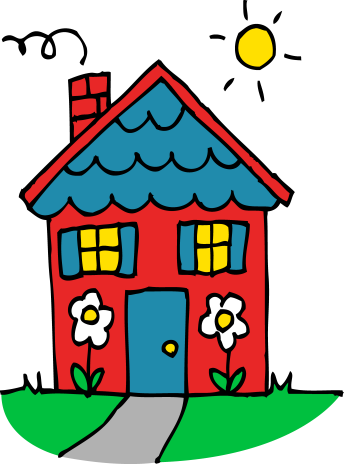 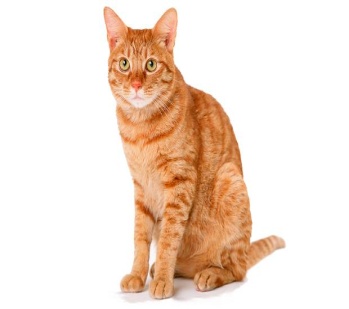 Cc
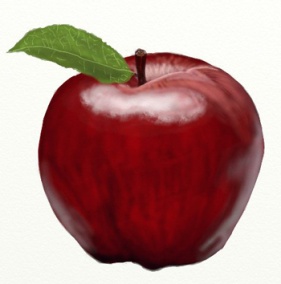 Dd
Ff
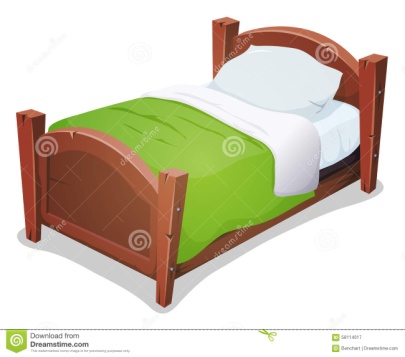 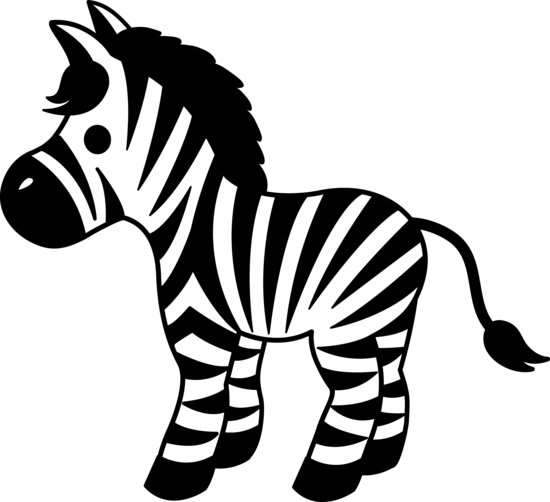 Bb
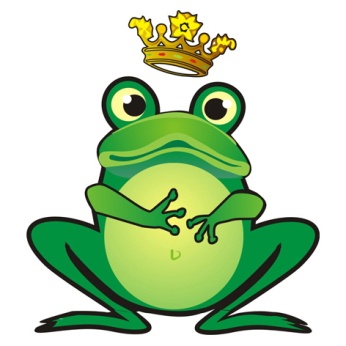 Dd
Hh
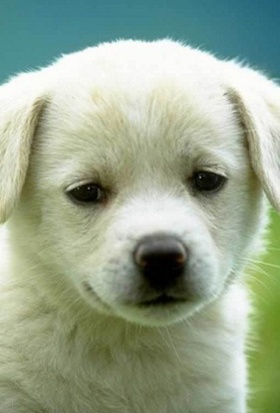 Zz
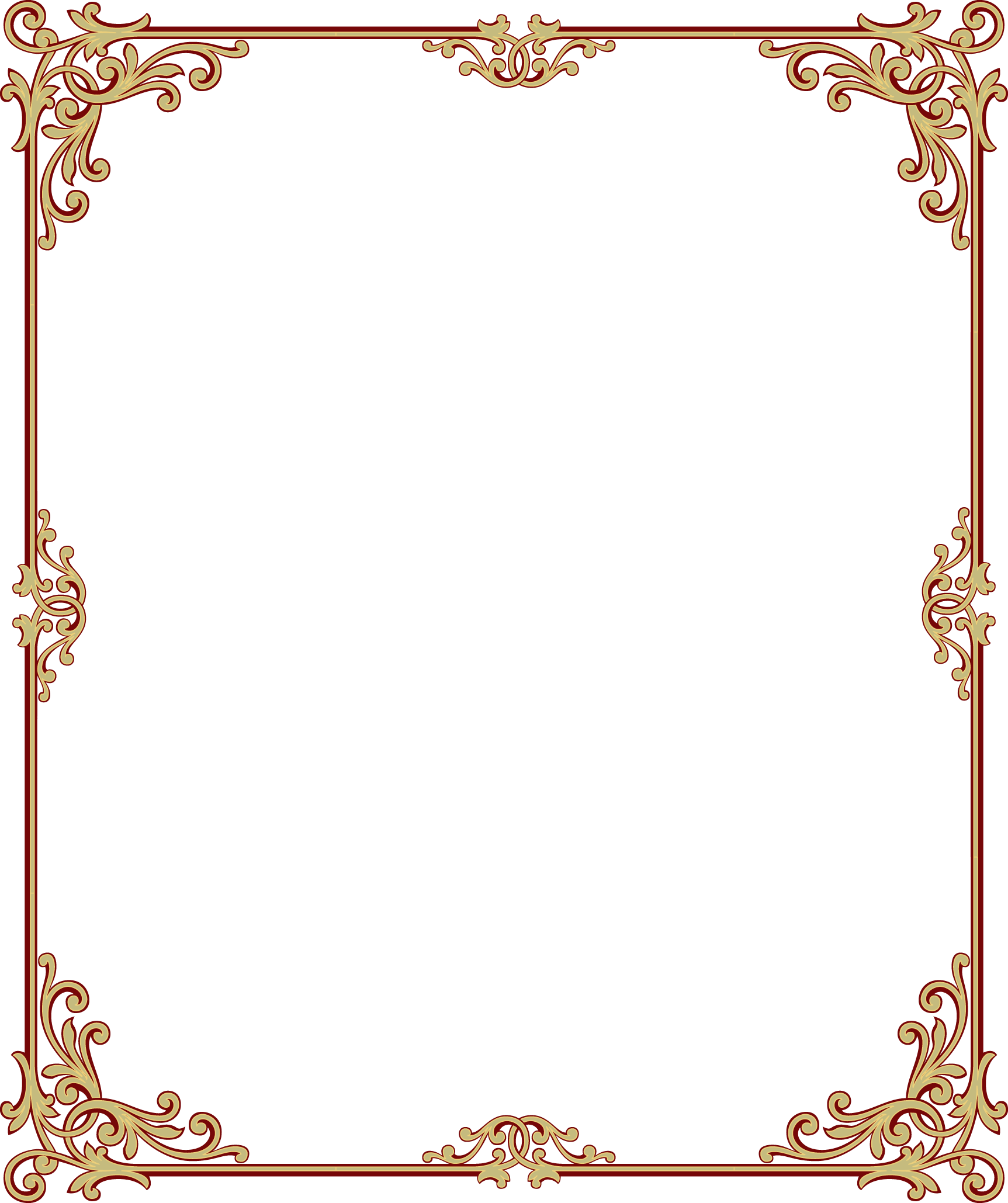 What colour is it?
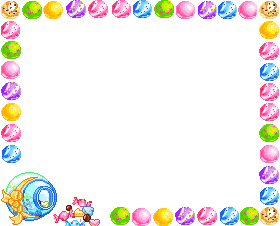 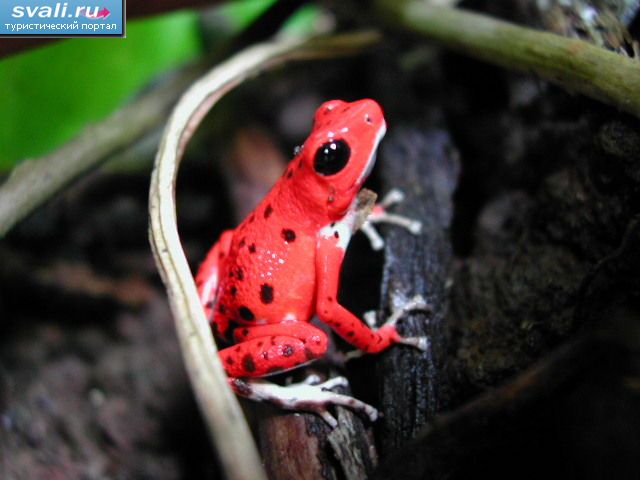 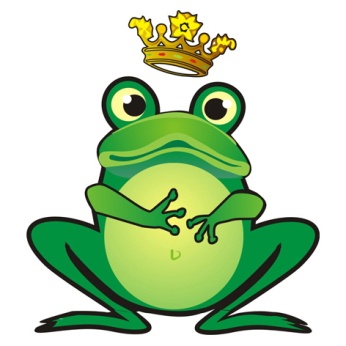 A frog green
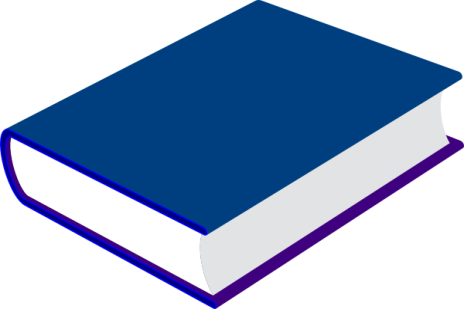 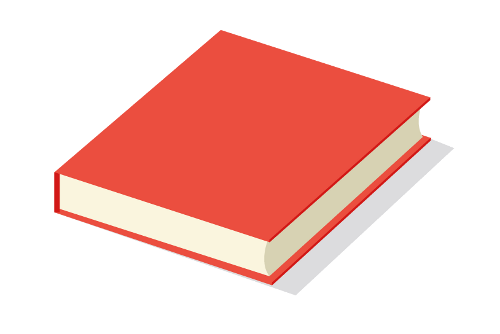 A book red
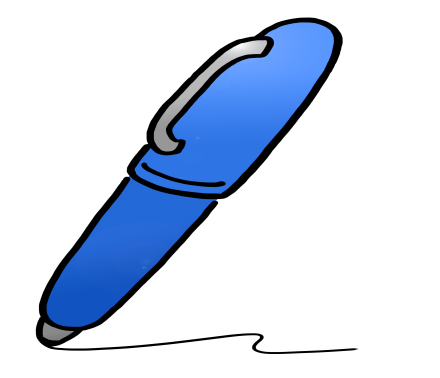 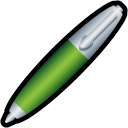 A pen blue
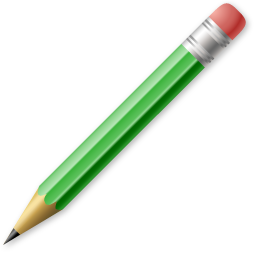 A  pencil yellow
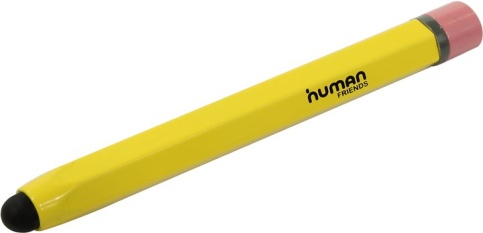 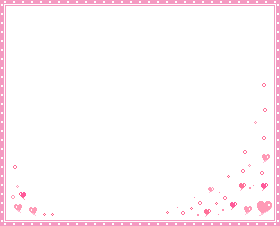 A pencil yellow
A book blue
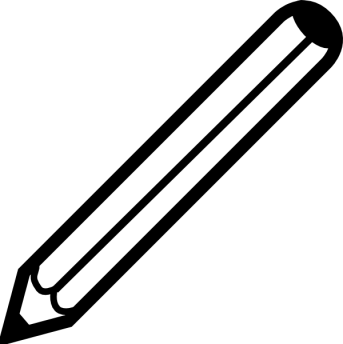 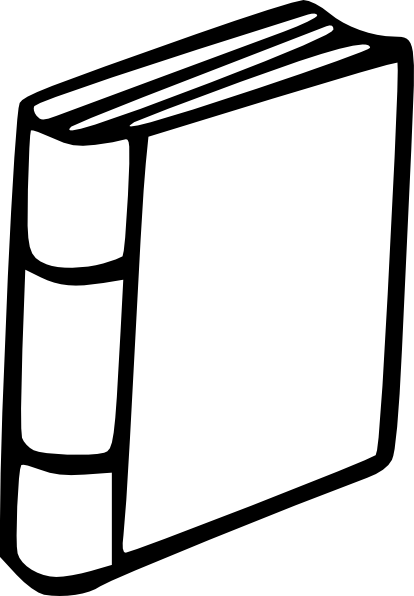 An apple red
An umbrella  purple
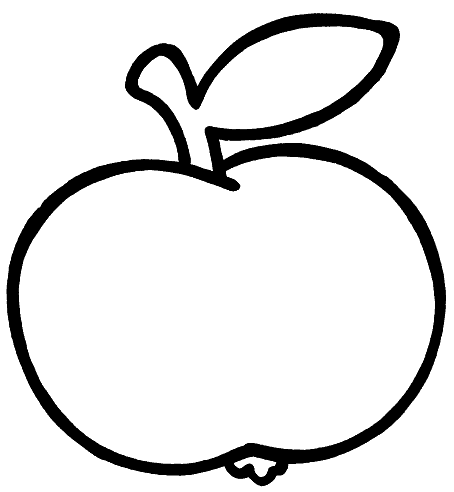 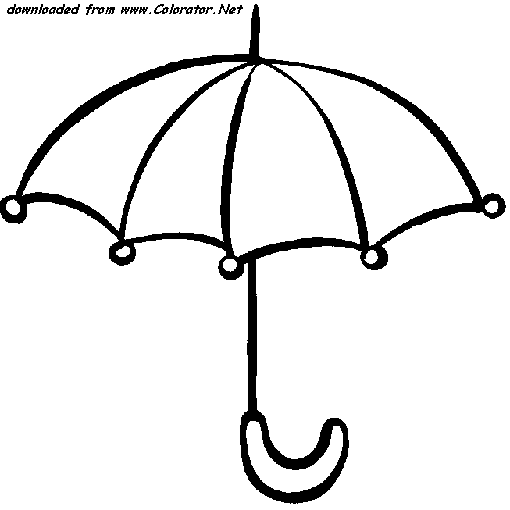 A kite blue
A pen green
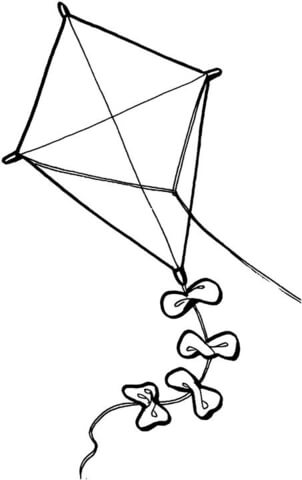 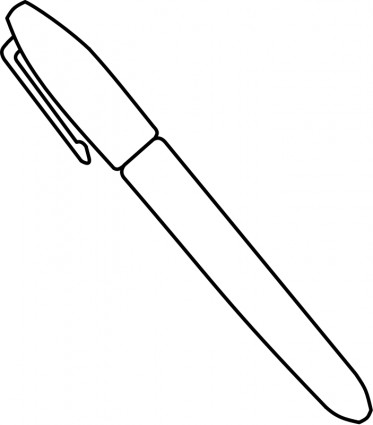 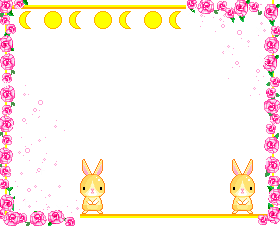 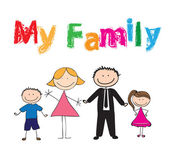 Brother
Mummy
Sister
Daddy
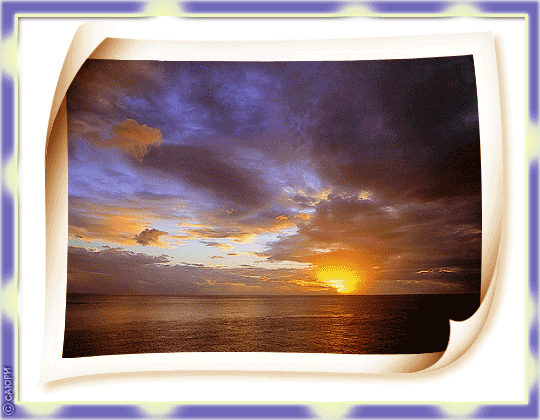 Thank you for attention!